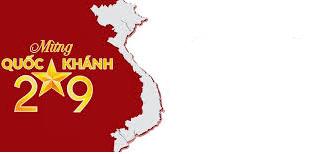 TRƯỜNG MẦM NON TÂN HIỆP
THÔNG BÁO
NGHỈ LỄ QUỐC KHÁNH 2/9
Thời gian nghỉ: 
từ 01/9/ 2024 đến hết ngày 03/9/2024
Thời gian các bé đi học trở lại: 
04/9/ 2024
Kính chúc quý phụ huynh, các bé kỳ nghỉ thật vui vẻ và hạnh phúc!